Умумий ўрта таълимнинг Давлат таълим стандартлари ва ўқув дастурларини 2017-2018 -ўқув йилидан бошлаб босқичма-босқич амалиётга жорий этиш(10-11-синфлар: Она тили, Адабиёт, Ўзбек тили фанлари)
Ўзбекистон Республикаси Вазирлар Маҳкамасининг 2017 йил 6 апрелдаги “Умумий ўрта ва ўрта махсус, касб-ҳунар таълимининг давлат таълим стандартларини тасдиқлаш тўғрисида”ги 187-сонли қарори ва 2017 йил 25 июлдаги 103-сонли Фармойишининг  қабул қилиниши педагоглар зиммасига масъулиятли вазифаларни юклади.
Она тили, Адабиёт, Ўзбек тили умумтаълим фанлари ўрта махсус касб-ҳунар таълимининг фақат 1-2-курсларида ўқитилади, 3-курсда ўқитилмайди. Шунинг учун умумтаълим мактабларининг 10-11-синфлари учун Она тили, Адабиёт, Ўзбек тили фанларининг ўқув дастурлари Вазирлар Маҳкамасининг  2017 йил 6 апрелдаги 187-сонли қарори билан тасдиқланган давлат таълим стандартларининг В1 даражаси талаблари асосида ишлаб чиқилди. давлат таълим стандартларининг В1 даражаси 10-11-синфлар учун меъёр сифатида қабул қилинди.
ОНА ТИЛИ
Она тили фани 10-11-синфларда 68 соат ҳажмда, ҳафтасига 2 соатдан ўқитилади. Шундан 10-синфда 34 соат, ҳафтасига 1 соат, 11-синфда 34 соат, ҳафтасига 1 соатдан ўқитилади.
Она тили фани ихтисослашган мактаб (синф)ларнинг 10-11-синфларида 204 соат ҳажмда, ҳафтасига  6 соатдан ўқитилади. Шундан 10-синфда 102 соат, ҳафтасига 3 соат, 11-синфда 102 соат, ҳафтасига 3 соатдан ўқитилади. Мазкур соатлардан ҳар бир синфда  “Нутқ маданияти” (жами 34 соат, ҳафтасига 1 соатдан) ёндош дастурлари ҳам ўқитилади.
АДАБИЁТ
Адабиёт фани 10-11-синфларда 102 соат ҳажмда, ҳафтасига 3 соатдан ўқитилади. Шундан 10-синфда 51 соат, ҳафтасига 1,5 соат, 11-синфда 51 соат, ҳафтасига 1,5 соатдан ўқитилади.
Адабиёт фани ихтисослашган мактаб (синф)ларнинг 10-11 -синфларида  238 соат ҳажмда, ҳафтасига 7 соатдан ўқитилади. Шундан 10-синфда 119 соат, ҳафтасига 3,5 соат, 11-синфда 119 соат, ҳафтасига 3,5 соатдан ўқитилади. Мазкур соатлардан ҳар бир синфда  “Нотиқлик санъати” (жами 34 соат, ҳафтасига 1 соатдан) ёндош дастурлари ҳам ўқитилади.
Ўзбек тили
Ўзбек тили фани 10-11-синфларда 136 соат ҳажмда, ҳафтасига 4 соатдан ўқитилади. Шундан 10-синфда 68 соат, ҳафтасига 2 соат, 11-синфда 68 соат, ҳафтасига 2 соатдан ўқитилади.
Ўқув дастурларининг мазмуниОна тили:
Узлуксизлик ва узвийлик тамойилидан  келиб чиқиб, 5-9-синфларда она тилининг фонетика, лексикология, морфология, синтаксис, нутқ услублари  юзасидан изчил курс соддадан муркккабга томон тўлиқ қамраб олинган бўлса , 10-11-синф ўқув дастурида эса ушбу воситаларнинг услубияти нуқтаи назаридан  ўргатилиб ўқувчиларнинг нутқий ва лингвистик комптенцияларини ривожлантириш кўзда тутилди.  Жумладан, 
	10-синфда “Услубият. Миллий тил ва адабий тил, тил ва услуб, лексик воситалар, морфологик воситалар, синтактик воситалар, матн ва иқтибос, иш қоғозлари устида ишлаш бўлимига доир назарий билимлар бериш ва малакалар ҳосил қилиш;   
	11-синфда ўзбек тили ва унинг тараққиёти, нутқ маданияти, маданий нутқ ва уни шакллантирадиган асосий сифатлар, нутқнинг тўғрилиги, нутқнинг аниқлиги, нутқнинг мантиқийлиги, нутқнинг софлиги, нутқнинг бойлиги, нутқнинг ифодалиги, нутқ маданияти ва нутқ техникаси,   иш қоғозлари устида ишлаш каби мазмун қамраб олинди.
	Ўқувчиларнинг олган билимлари асосида кўникма ва малака, лаёқат ҳосил қилдириш учун  такрорлаш, мустаҳкамалш соатлари  ажратилди.  
	- ўқув дастурида ҳар бир нутқий мавзу бўйича ўқувчиларда шакллантириладиган фанга оид ва таянч компетенцияларнинг элементлари нутқий мавзунинг мазмунидан келиб чиқиб намуна сифатида тақдим этилди.
Адабиёт
5-9-синфларда халқ оғзаки ижоди, мумтоз адабиёт, замонавий адабиёт ва жаҳон адабиёти материаллари муайян мавзу (рукн)лар бўйича берилган бўлса, 10-11-синфларда адабиётни тизимли ўрганиш мақсад қилиб олинди. 10-11-синфларда адабиёт таълими қуйи синфларда олинган билимларни чуқурлаштиради ва ривожлантиради. Дастур қуйидаги бўлимлардан иборат:
 Кириш.
Халқ оғзаки ижоди
Адабиёт тарихи
ХХ аср ўзбек адабиёти 
Жаҳон адабиёти 
Мустақиллик даври адабиёти
Хулоса
Адабиёт
Мавзуларни ўрганиш учун – 39 соат (B1+: 65 соат)
Ёзма ишлар учун –  8 соат 
Мустақил ўқилган асарлар муҳокамаси учун 4 соат (B1+: 8 соат)
Такрорлаш (B1+: 4 соат)
Жами: 51 соат, (B1+: 85 соат)
ўқув дастурида ҳар бир мавзу бўйича ўқувчиларда шакллантириладиган фанга оид ва таянч компетенцияларнинг элементлари мавзунинг мазмунидан келиб чиқиб намуна сифатида тақдим этилди.
Ўзбек тили
5-9-синфларда ўзбек тилининг сўз таркиби, сўз ясалиши, сўз туркумлари, сўзларнинг ўзаро боғланиши, сўз бирикмаси ҳамда гап тузиш қонуниятларини ўргатиш юзасидан назарий билимлар берилган бўлса, 10-11-синф ўқув дастурида эса ушбу билимларни мустаҳкамлаш асосида   ўқувчиларнинг оғзаки ва ёзма  боғланишли нутқини ривожлантириш кўзда тутилди.  Жумладан, 
	10-синфда синтаксис бўлимига доир назарий билимлар бериш, содда ва қўшма гап, гап тузилиши бўйича кўникмалар ҳосил қилдириш;   
	11-синфда нутқ услублари ва матн турлари бўйича билимлар бериш орқали ўқувчиларнинг нутқий ва лингвистик компетенцияларини ривожлантириш; 	
	- адабий ўқиш учун таниқли ўзбек ёзувчи ва шоирларининг ҳаёти ва ижоди ҳақидаги маълумотлар, уларнинг энг сара асарларидан парчаларни бериш орқали ўқувчиларни ўзбек адабиёти намуналари билан таништириш, нутқини ўстириш, ўзбек адабий тили меъёрларини сингдириш.
	Шунингдек, ўқувчиларда китобхонлик маданиятини ривожлантириш мақсадида синфдан ташқари ўқиш учун ҳам соатлар ажратилди.  
	- ўқув дастурида ҳар бир нутқий мавзу бўйича ўқувчиларда шакллантириладиган фанга оид ва таянч компетенцияларнинг элементлари нутқий мавзунинг мазмунидан келиб чиқиб намуна сифатида тақдим этилди.
ТАЯНЧ КОМПЕТЕНЦИЯЛАР
КОММУНИКАТИВ КОМПЕТЕНЦИЯ
АХБОРОТ БИЛАН ИШЛАШ КОМПЕТЕНЦИЯСИ 
ЎЗИНИ-ЎЗИ РИВОЖЛАНТИРИШ КОМПЕТЕНЦИЯСИ
ИЖТИМОИЙ ФАОЛ ФУҚАРОЛИК КОМПЕТЕНЦИЯСИ
МИЛЛИЙ ВА УМУММАДАНИЙ КОМПЕТЕНЦИЯ 
МАТЕМАТИК САВОДХОНЛИК, ФАН ВА ТЕХНИКА ЯНГИЛИКЛАРИДАН ХАБАРДОР БЎЛИШ ҲАМДА ФОЙДАЛАНИШ КОМПЕТЕНЦИЯСИ
Она тили , Ўзбек тили фанига оид  компетенциялар
Нутқий компетенция (тинглаб тушуниш, гапириш, ўқиш ва ёзиш)
Лингвистик компетенция (графика, орфография; фонетика, лексика грамматика)
Адабиёт  фанига оид компетенциялар
Бадиий асарни таҳлил қилиш компетенцияси
Адабий -нутқий компетенция (тинглаб тушуниш, фикрни оғзаки баён қилиш, ўқиш, фикрни ёзма баён қилиш)
10-синф Она тили,  Адабиёт, Ўзбек тили дарсликлари
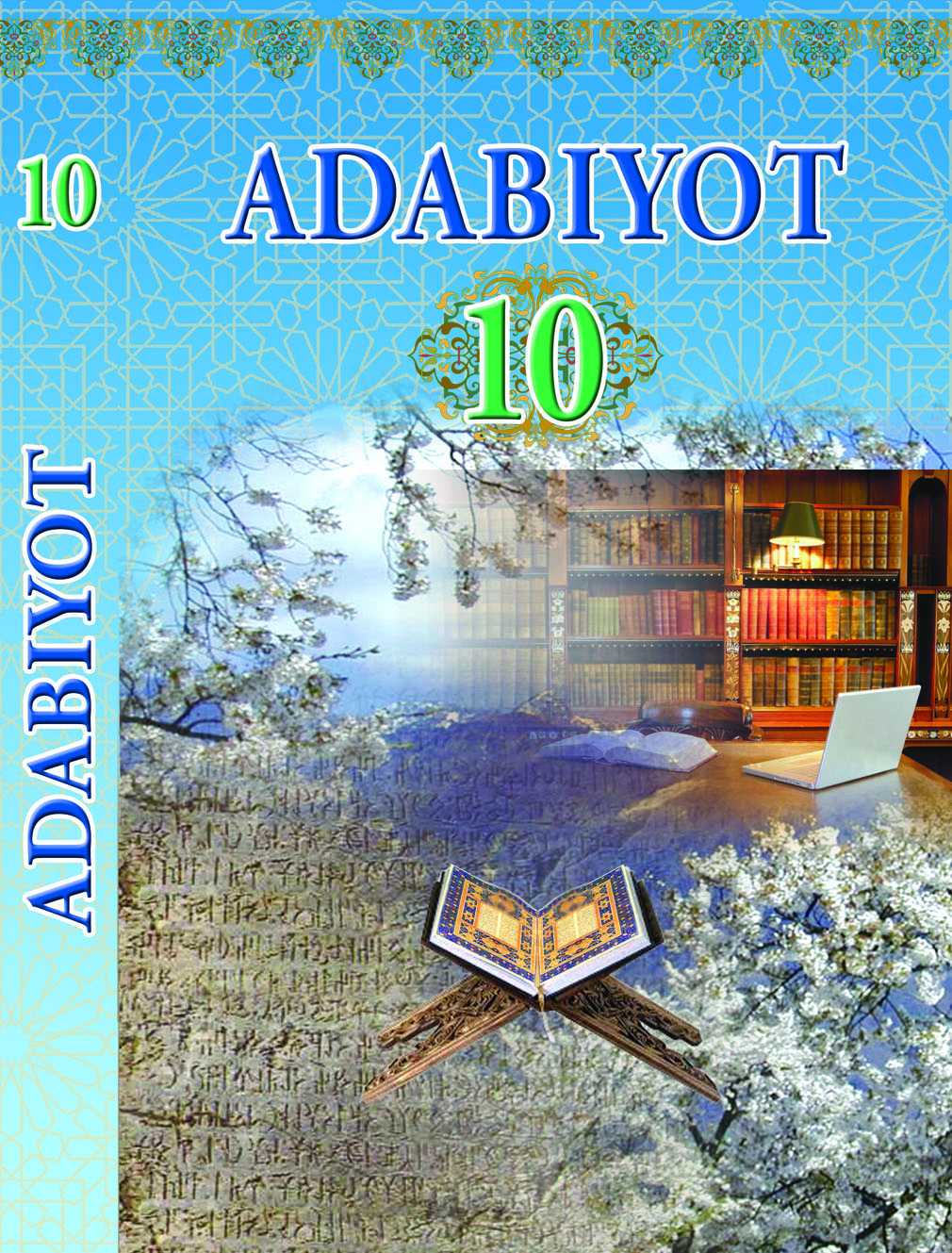 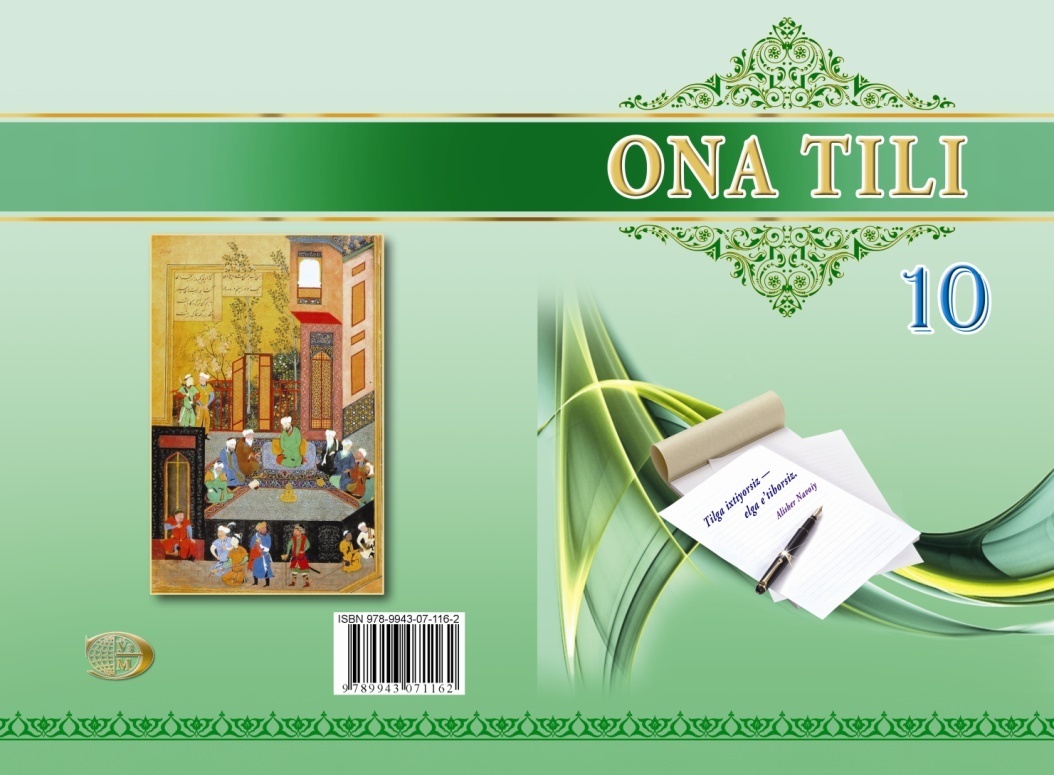 Она тили дарслиги
Дарслик 112-саҳифадан иборат бўлиб, 26 та мавзу, 2 та мустаҳкамлаш, 2 та такрорлаш мавзулари қамраб олинди.
6 та шартли белги остида “Билиб олинг!, Эсда сақланг!”, савол ва топшириқлар, луғат, иқтидорли ўқувчилар учун машқлар берилди.

Ҳар бир мавзу юзасидан келтирилган  топшириқлар ўқувчининг мавзу юзасидан ўрганишга йўлланган калит тарзида берилди.
10-синф “Ўзбек тили” дарслиги Дарслик  192 бетдан иборат бўлиб, 18 та нутқий мавзу бўйича (“Ўзбекистон -  жаннатмакон ўлка”,  “Оилам, таянчим, фахрим”,  “Ўзбекистон ёшлари”, “Дўстларим ва қизиқишларим”, “Ўзбекистон олимлари”, “Иқтидор ва меҳнат”, “Мен ёқтирган газета”, “Қизиқарли кўрсатувлар”, Табиат ва экология”, “Санъат ва маданият”, “Яхши фазилат инсон кўрки”, “Меҳнат – келажак пойдевори”, “Миллий либослар”, “Дунё таомлари”, “Ўзбекистон ҳаво йўллари”, “Ўзбекистон темир йўллари”) материаллар берилди
Грамматик билимлардан синтаксис бўлимига доир назарий билимлар бериш,  сўз бирикмаси, содда ва қўшма гап, гап тузилиши бўйича “Билиб олинг” рукнида грамматик қоидалар ҳамда улар юзасидан машқ ва топшииқлар киритилди.

Адабий ўқиш учун таниқли ўзбек ёзувчи ва шоирларининг       ҳаёти ва ижоди ҳақидаги маълумотлар, уларнинг энг сара асарларидан парчалар киритилди. Жумладан:  Абдулла Қодирий “Ўткан кунлар”, Ғафур Ғулом “Менинг ўғригина болам”, Ойбек “Болалик”, Зулфия “Ўғлим, сира бўлмайди уруш”, Иброҳим Раҳим “Ишнинг кўзи”, Ў.Умарбеков “Қизимга мактублар”, Ў.Ҳошимов “Лайлак” ҳикояси, Ҳ.Олимжон, Э.Воҳидов, А.Орипов, Муҳаммад  Юсуф шеърларидан намуналар киритилди.  Шунингдек,  ўзбек олимлари ҳақидаги публицистик мақолалардан намуналар киритилди. Дарслик охирида ўзбекча-русча ва русча-ўзбекча луғат ҳамда  фойдаланилган адабиётлар  рўйхати илова этилди.
10-синф Адабиёт дарслиги
Адабиёт дарслиги 368 саҳифадан иборат. ДарсликдаКириш: Адабиёт – маънавиятни юксалтириш воситаси Халқ оғзаки ижоди: «Рустамхон» достони.Адабиёт тарихи: Ўрхун –энасой обидалари, Аҳмад Яссавий “Девони ҳикмат” , Атойи, Алишер Навоий лирикаси, Заҳириддин Муҳаммад Бобурнинг   «Бобурнома»; Турди Фароғий лирикаси
ХХ аср ўзбек адабиёти: Беҳбудийнинг «Падаркуш» драмаси, Абдулла Қодирийнинг «Ўтган кунлар», Ҳамид Олимжоннинг «Ўрик гуллаганда», «Чимён эсдаликлари», «Ғазал» шеърлари, Саид Аҳмаднинг «Қоракўз мажнун» ҳикояси, Абдулла Ориповнинг «Муножатни тинглаб», «Юртим шамоли», «Биринчи муҳаббатим», «Қўриқхона», «Темир одам», Ўткир Ҳошимов «Икки эшик ораси» асарлари. 

Жаҳон адабиёти: Жек Лондоннинг «Ҳаётга муҳаббат», Алфонс Доденинг «Сўнги сабоқ» ҳикоялари ўрин олган.

Хулоса.
Тақвим-мавзу режа
ТК  ва ФК  лар дарс ишланмасида  акс эттирилади.
10-синф Адабиёт“Рустамхон” достони
Дарснинг мақсади:
Таълимий:“Рустамхон” достонини ўқиб, матн устида ишлаш жараёнида ўқувчиларда тинглаб тушуниш, фикрни оғзаки баён қилиш, ўқиш каби адабий-нутқий, асар сюжетида акс этган нутқ типларини, тасвир, мулоҳазаларни ўзгаларга тушунтириб бериш, тасвирланган воқеа-ҳодисалар, образлар тизимига муносабат билдириш каби бадиий матн таҳлили  компетенция элементларини шакллантириш. 
Тарбиявий: достон воқеа-ҳодисалари орқали ўқувчилардаги эзгу инсоний фазилатларни ривожлантириш, коммуникатив, ахборот билан ишлаш, ўзини-ўзи ривожлантириш каби таянч компетенция элементларини шакллантириш.
Ривожлантирувчи: ўқувчиларнинг ифодали ўқиш малакаси ҳамда оғзаки ва ёзма нутқини ривожлантириш.
Дарс тури: янги тушунча, билимларларни шакллантирувчи;
Дарс методи: интерфаол;
Дарс жиҳози: техник воситалар, слайдлар, кўргазмали ва дидактик материаллар.
Дарсни таркибан қуйидаги қисмларга ажратиш мумкин
Ташкилий қисм
Ўтилган мавзуни такрорлаш
Янги мавзуни тушунтириш
Янги мавзуни мустаҳкамлаш
Ўқувчиларни баҳолаш
Уйга вазифа бериш
Келгусидаги вазифалар:
Ўқитувчилар учун:
Она тили, Адабиёт ва Ўзбек тили фанларининг Давлат таълим стандарти унинг мақсад ва вазифалари, асосий принциплари, таркибий қисмлари, талаблари ва унинг босқичма-босқич амалиётга жорий этилиши ва аввалги давлат таълим стандартидан фарқли томонларини тўлақонли тушуниб олиш ва уни ўзлаштириш;

Август кенгашларининг туман (шаҳар) босқичида компетенцияларни шакллантиришга йўналтирилган ДТС  ва ўқув дастурларининг босқичма-босқич амалиётга жорий этиш бўйича шўъба йиғилишларида фаол иштирок  этиш. 
 
Фан методбирлашма йиғилишларида компетенцияларни шакллантиришга йўналтирилган ДТС  ва ўқув дастурларини (4,6,7,10-синфлар) амалиётга жорийга этишга бағишланган ўқувларни мунтазам ўтказиб бориш.
Методистлар учун:
Ўқувчиларда компетенцияларни шакллантиришга йўналтирилган ДТС ва ўқув дастурлари мазмун-моҳиятини умумтаълим мактаблари ўқитувчиларига тушунтириш (4,6,7,10-синф), ўқув жараёнига татбиқ этишда тайёргарлик ишларини амалга ошириш учун ўқитувчиларга фанлар кесимида ўқув машғулотлари ташкил этиш;
Ҳудудий малака ошириш институтларида ўтказиладиган ўқув машғулотларида комптенцияларни шакллантиришга йўналтирилган ДТС ва ўқув дастурлари билан ишлаш юзасидан ўтказиладиган ўқув машғулотларининг сифатли ва  тизимли ташкил этилишини йўлга қўйиш;
Ўқитувчиларни компетенцияларни шакллантиришга йўналтирилган ДТС ва ўқув дастурлари билан  таъминлаш.
Эътиборингиз учун раҳмат!